单色（木刻）版画
人美版 八年级下册
武汉市第三十六中学  孙敏
版画的特点
版画
是一种间接型的绘画形式，

通过制版和印刷来完成，
  
具有复制性。
按色彩分类：单色版画、多色版画
按版材分类：木版、石版、铜板、纸版、丝网版、胶板......
我国现存最早的版画
唐  木刻版画《金刚般若波罗密经》
中国传统版画
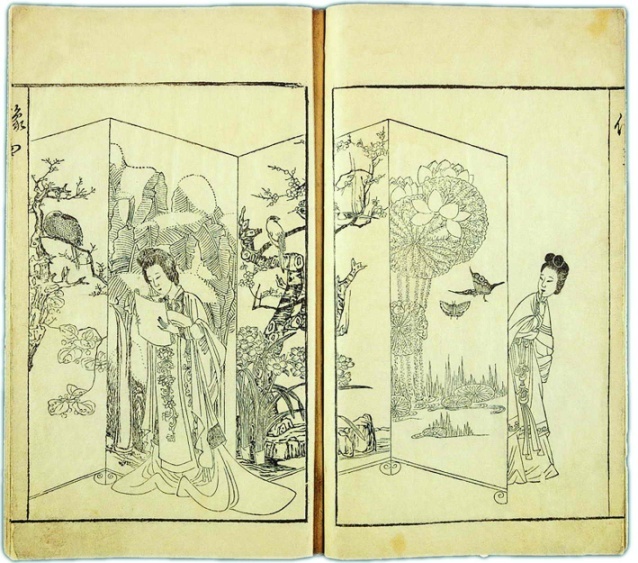 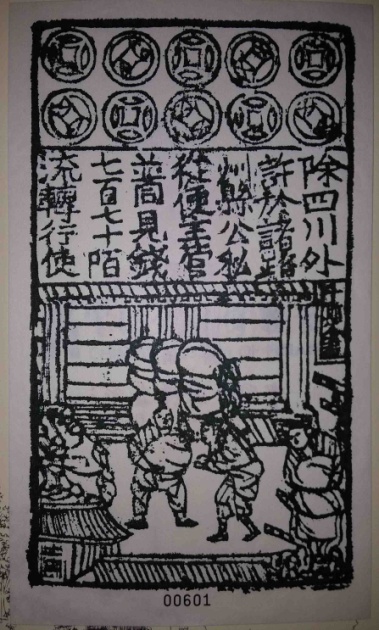 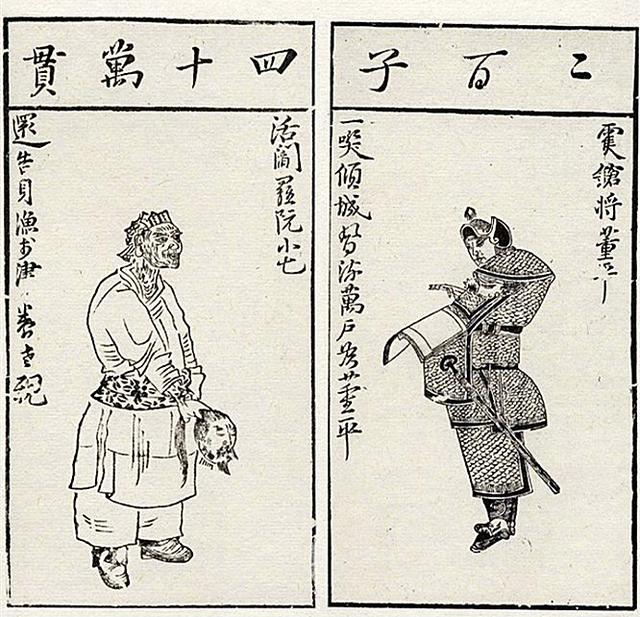 明  西厢记插图
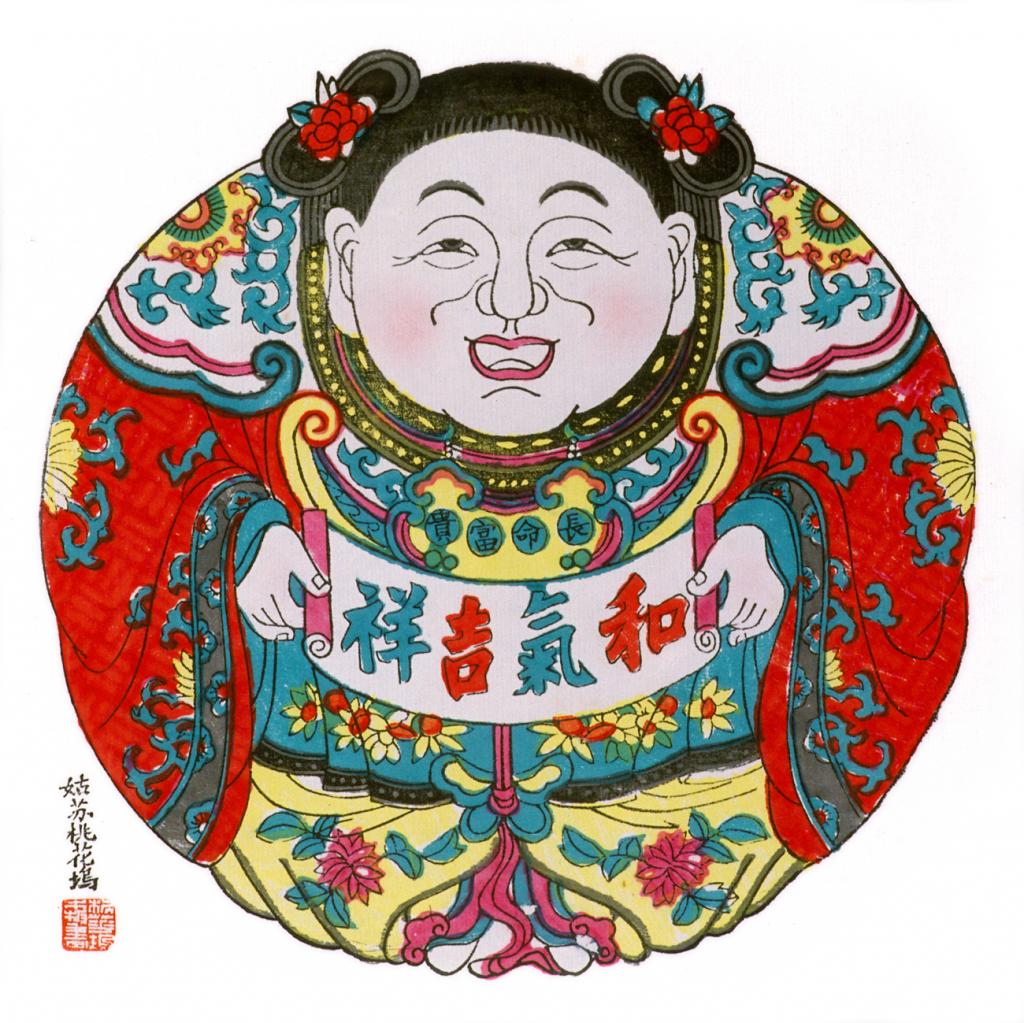 宋  纸牌（叶子）
宋  纸币（交子）
苏州桃花坞年画
一幅木刻版画的诞生
印
印制之美
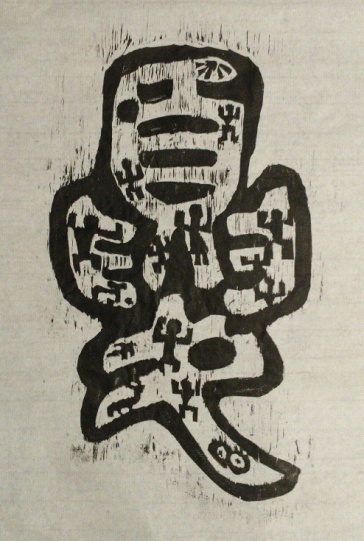 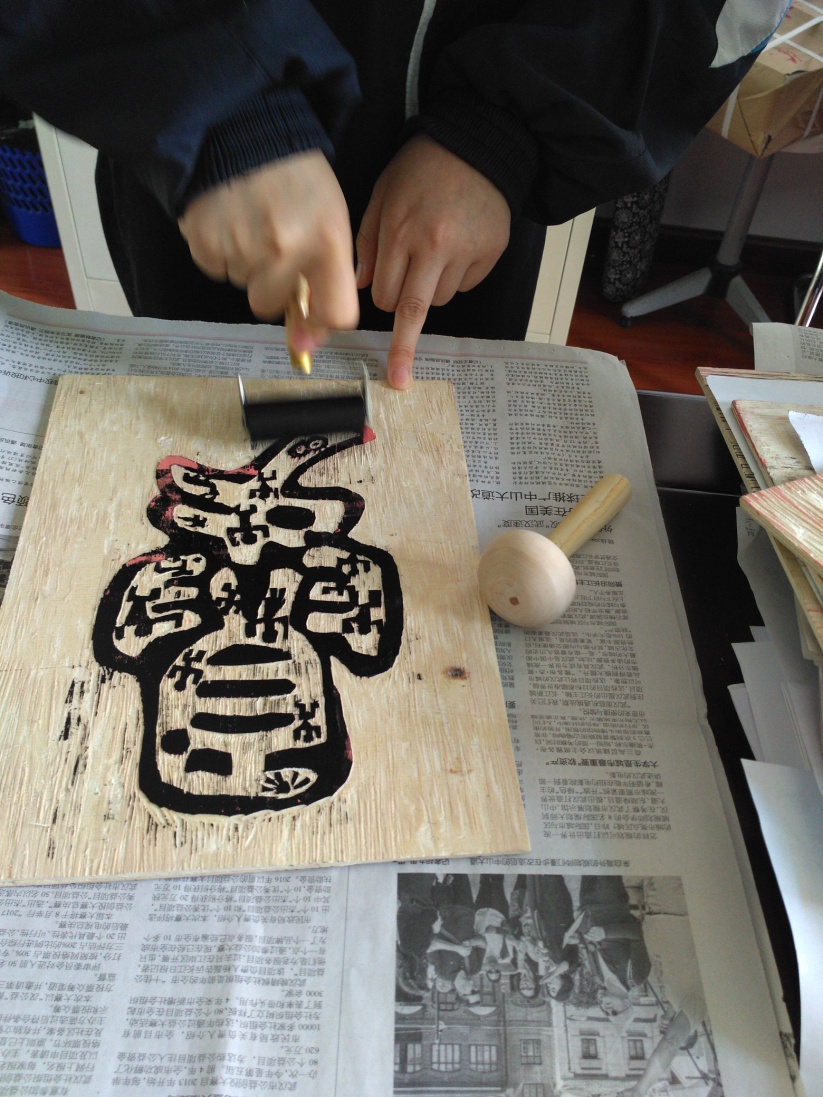 颜色均匀、边线清晰、画面干净
刻
刀法之美
刀 味
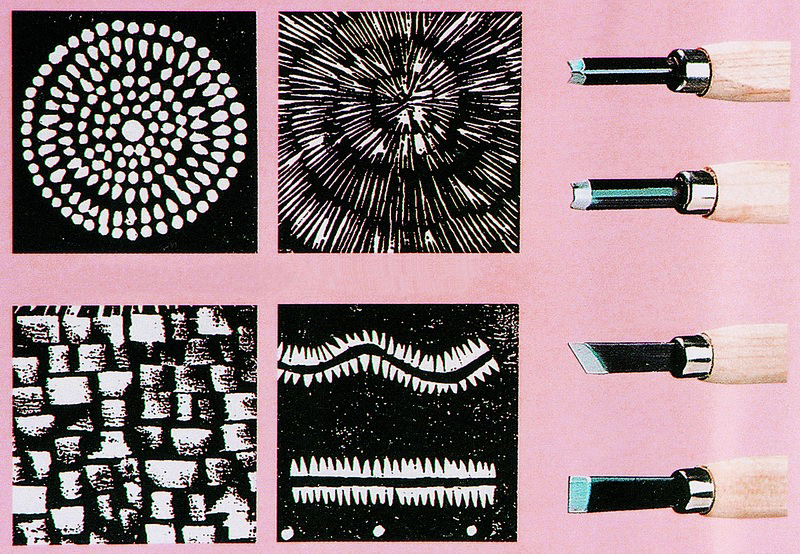 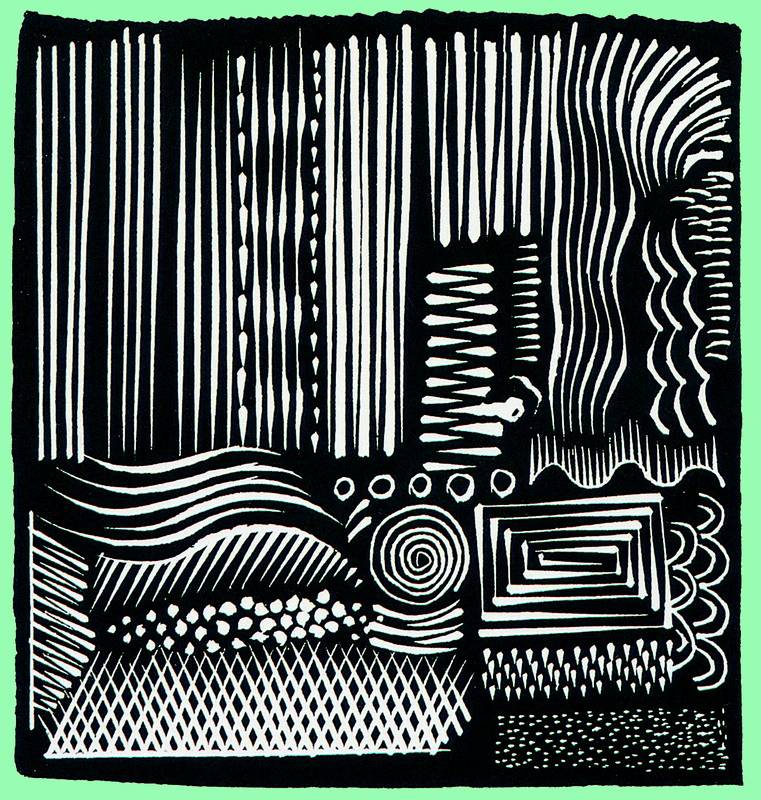 画
设计之美
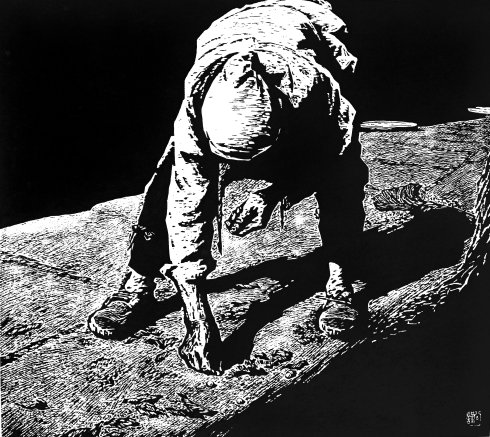 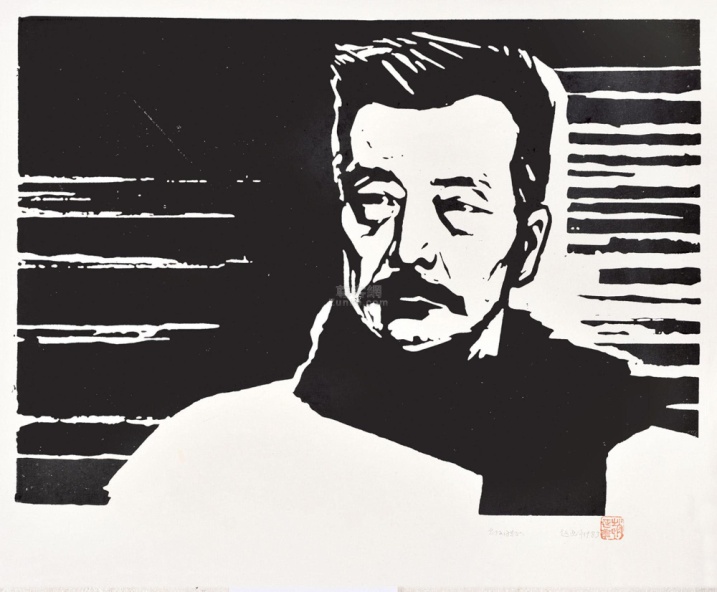 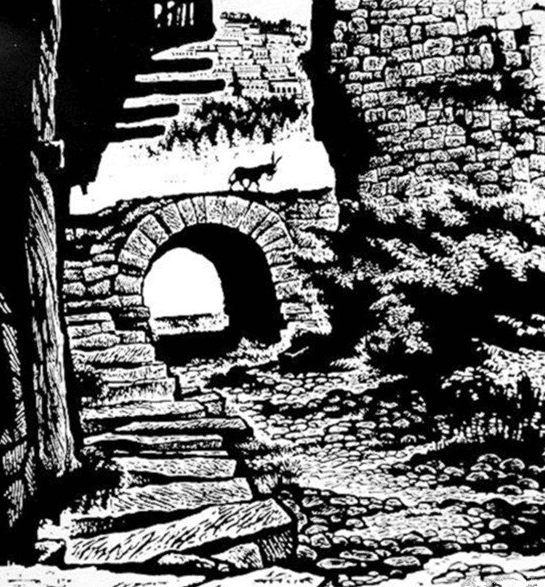 创意新颖  黑白得当
奇妙的汉字：
象形 会意  形声 指示
字
形
意
美
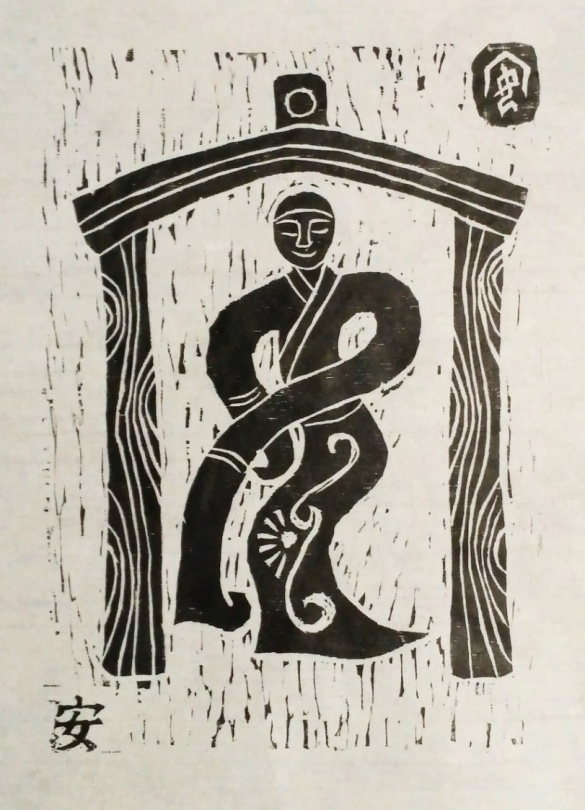 安
在古代的农业社会，兴宅、娶亲，是男子一生中至关重要的两大事件，顺利兴宅、娶亲，便能安居乐业，
安
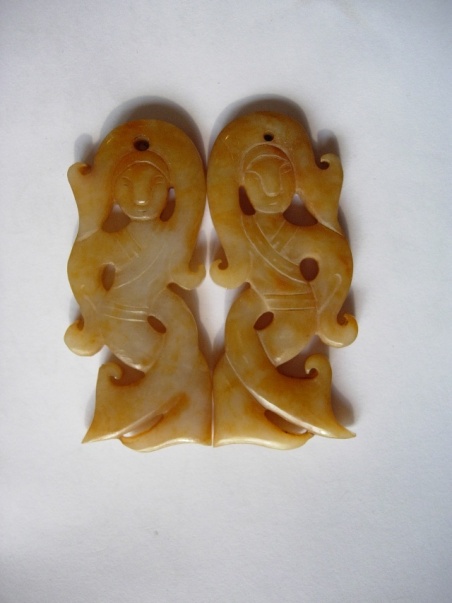 艺术家的文字设计作品：
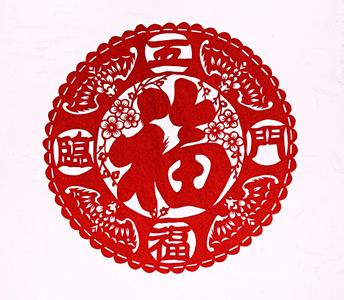 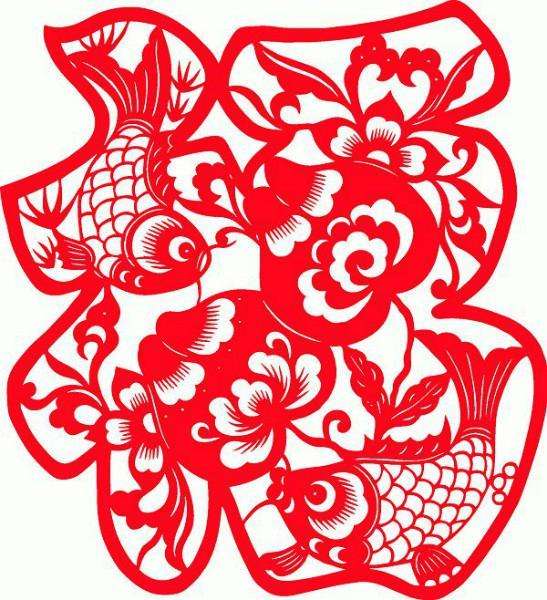 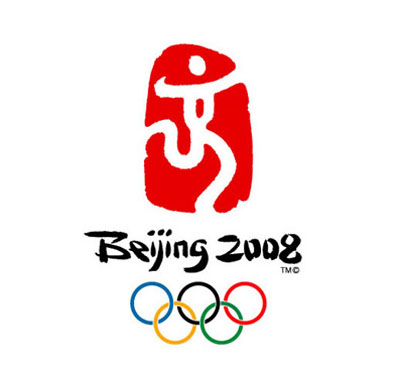 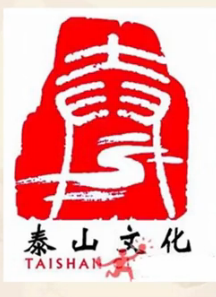 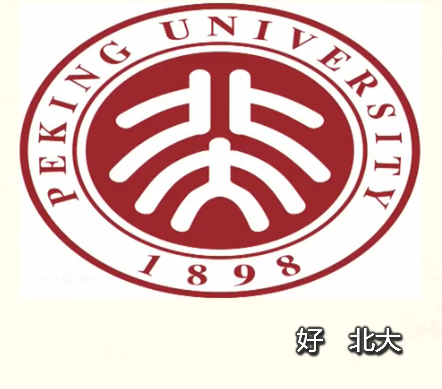 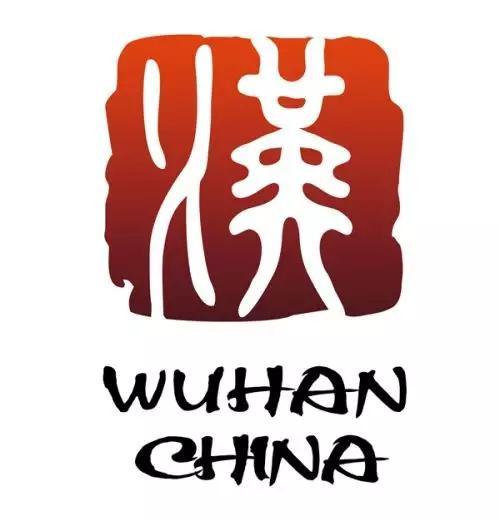 学生作品展示：
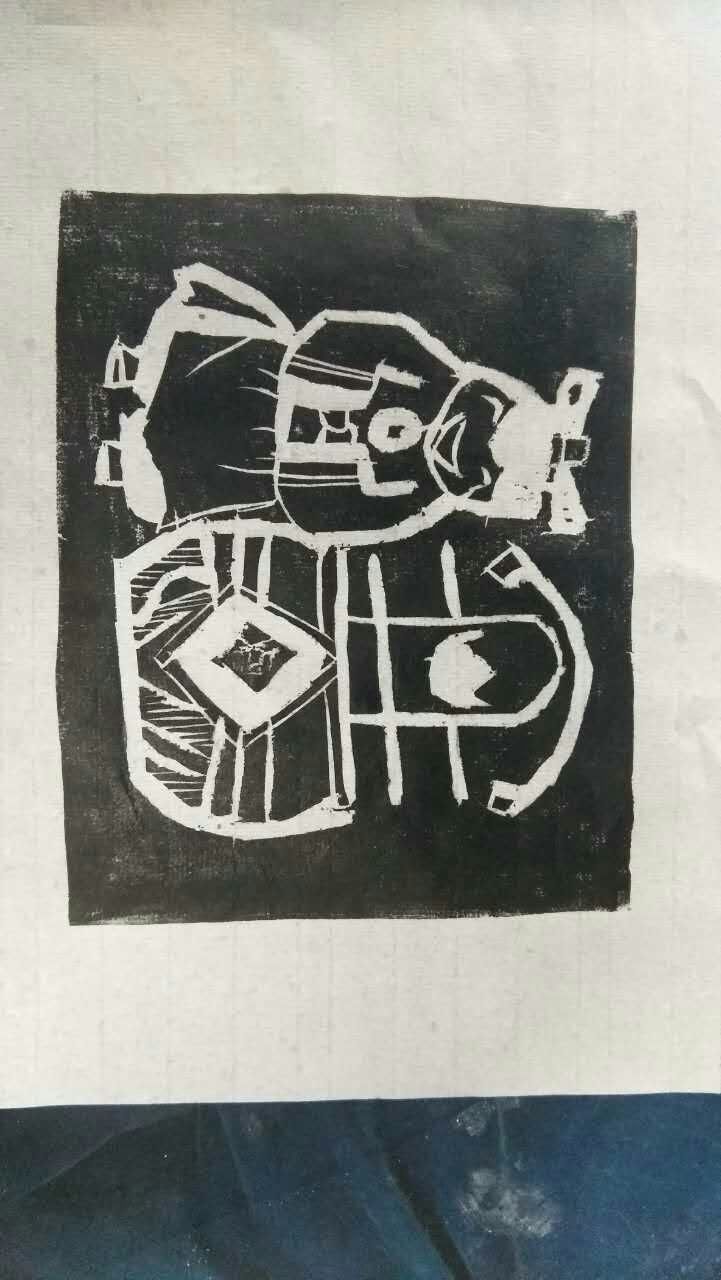 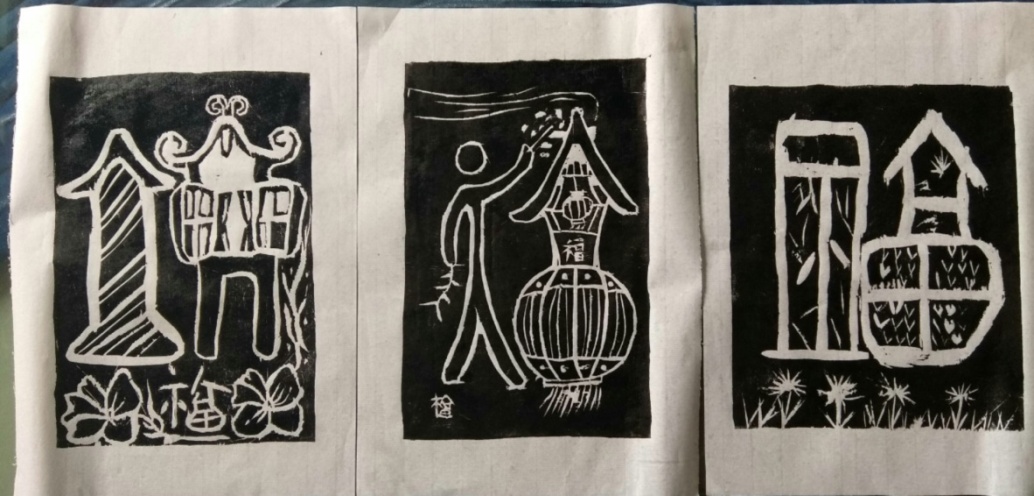 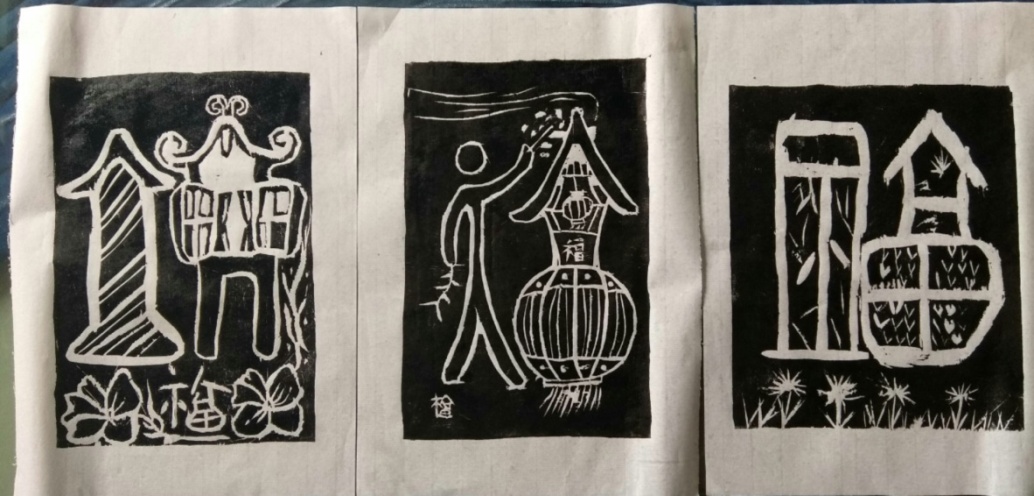 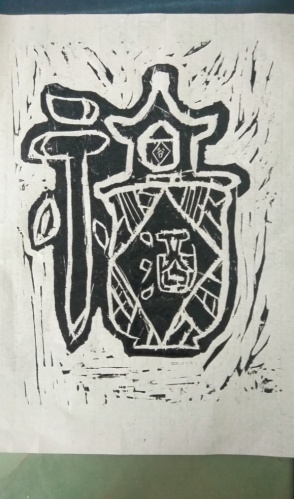 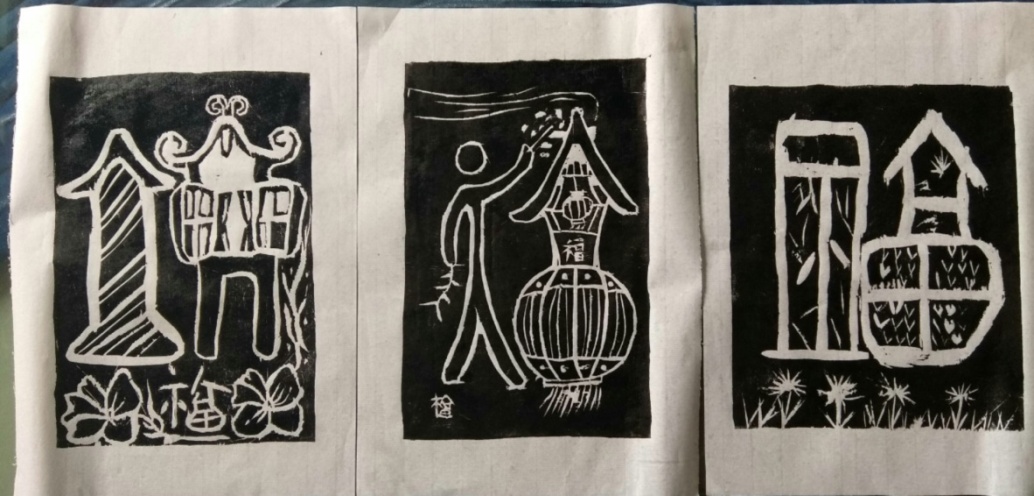 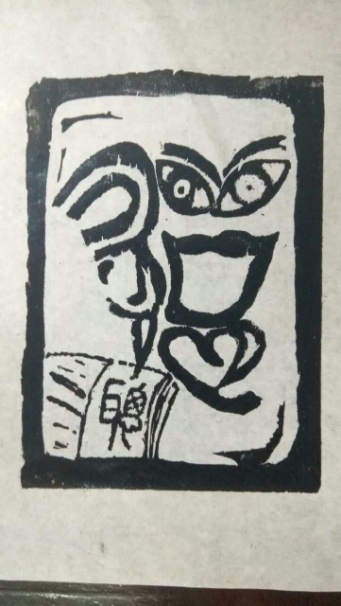 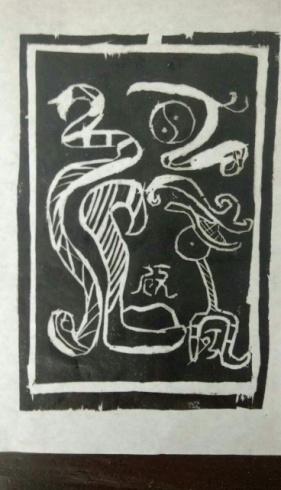 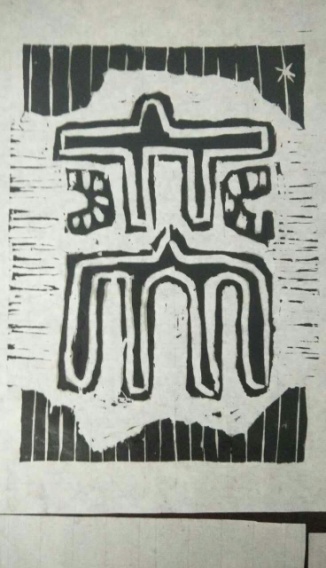 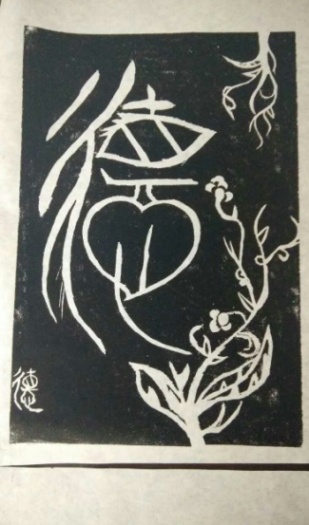 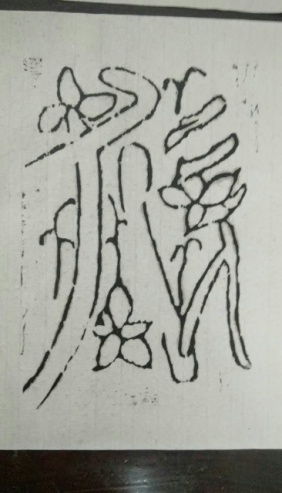 学习成果预设：
实践内容：创作一幅文字主题的木刻版画作品。
    
   本节课作业要求：将文字描绘成一幅黑白稿。
    
   设计初稿的几点提示：

（1）简单字形法         （2）添加法          （3）形意组合法
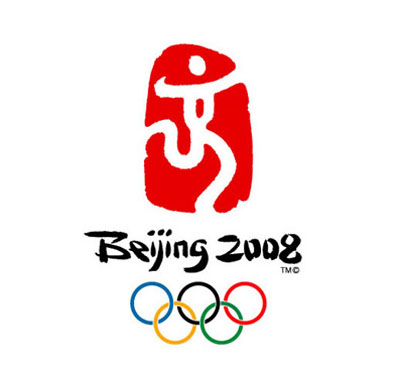 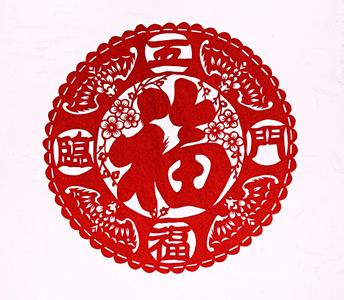 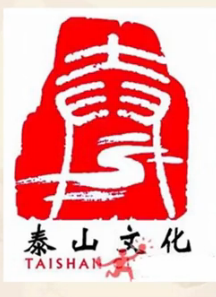 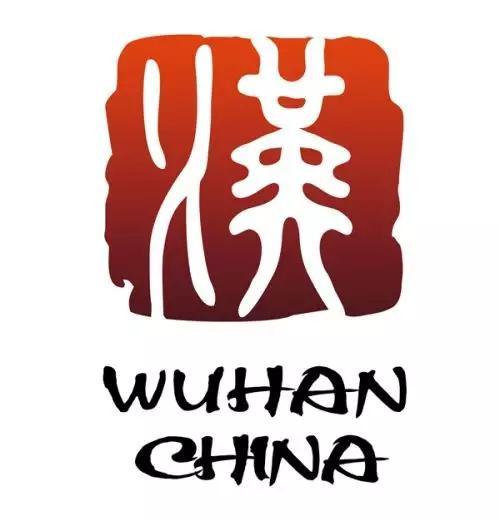 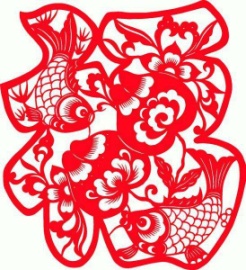 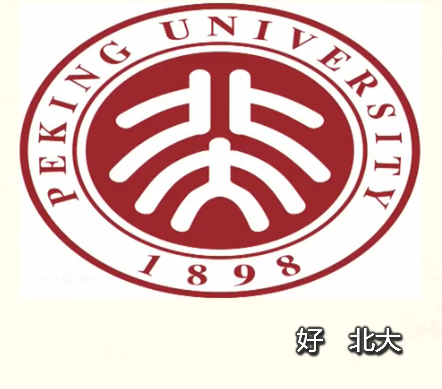 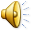 中国人的汉字最有玩味，最值得开发！
                       ——王力（中国语言学家）
印出来的东西，在习惯上是正式的，是要认真对待的，是和真理有关的。
——徐冰（中国艺术家）
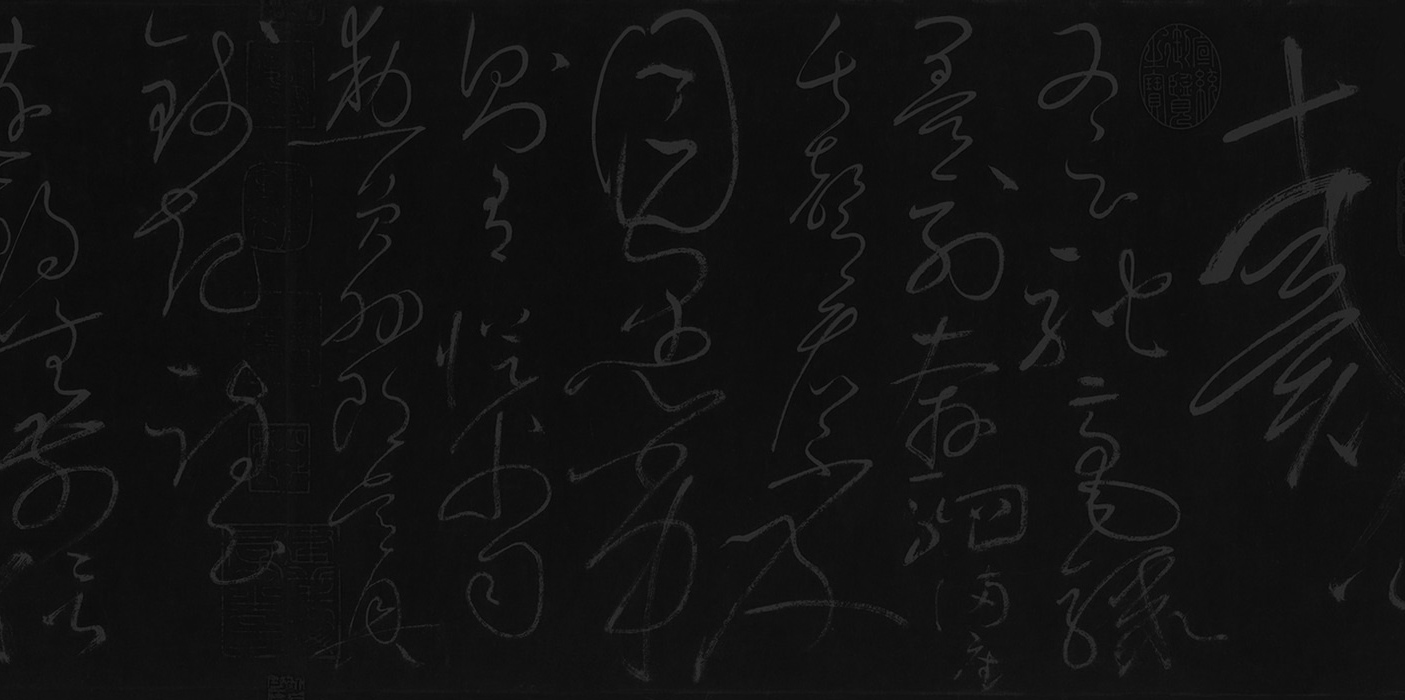